Out-of-order Execution Divider
Sanmukh Kuppannagari
Overview
Concept of “In-Order” dispatch, “Out-of-Order” execution and “In-Order” Commit
Role of Re-Order Buffer (ROB) in facilitating OoE-IoC.
Performance improvement by using OoE technique
Problem Statement
Given dividend-divisor pairs as input, using 4 dividers in parallel, produce the quotient-remainder pairs under the following constraint:

“The order in which quotient-remainder pairs are deposited should be the order in which the dividend-divisor pairs are dispatched”
Part 1 Design
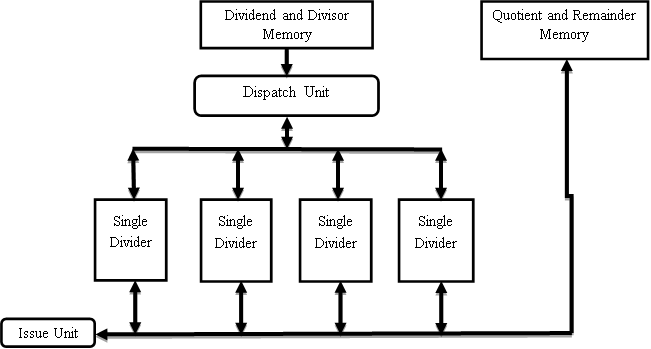 Part 1 Design
Mem_dividend_divisor
24
4
15
7
15
5
5
4
Assign Pointer
Assign Pointer
Clock: 10
Clock: 11
Clock: 13
Clock: 14
Clock: 12
Clock: 0
Clock: 1
Clock: 2
Clock: 3
Clock: 4
Clock: 6
Clock: 7
Clock: 8
Clock: 9
Clock: 5
Dd = x
Dr = x
Q = x
R = x
Dd = 24
Dr = 4
Q = 0
R = 24
Dd = 20
Dr = 4
Q = 1
R = 20
Dd = 16
Dr = 4
Q = 2
R = 16
Dd = 12
Dr = 4
Q = 4
R = 12
Dd = 15
Dr = 5
Q = 0
R = 15
Dd = 10
Dr = 5
Q = 1
R = 10
Dd = 8
Dr = 4
Q = 4
R = 8
Dd = 4
Dr = 4
Q = 5
R = 4
Dd = 0
Dr = 4
Q = 6
R = 0
Dd = 5
Dr = 5
Q = 2
R = 5
Dd = 0
Dr = 5
Q = 3
R = 0
Dd = x
Dr = x
Q = x
R = x
Dd = x
Dr = x
Q = x
R = x
Dd = x
Dr = x
Q = x
R = x
Dd = 15
Dr = 7
Q = 0
R = 15
Dd = 8
Dr = 7
Q = 1
R = 0
Dd = 1
Dr = 7
Q = 2
R = 1
Dd = 1
Dr = 7
Q = 2
R = 1
Dd = x
Dr = x
Q = x
R = x
Dd = 1
Dr = 7
Q = 2
R = 1
Dd = x
Dr = x
Q = x
R = x
Dd = 5
Dr = 4
Q = 0
R = 5
Dd = 1
Dr = 4
Q = 1
R = 1
6
0
3
0
2
1
1
1
Ready
Busy
Ready
Busy
Done
Done
Collection Pointer
Collection Pointer
Mem_quotient_remainder
Part 2 Design
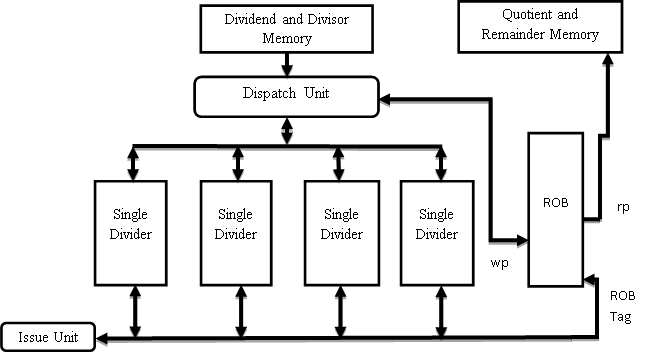 Part 2 Design
Introduce ROB to store the “out-of-order ”results produced by the dividers
Dispatch Unit
Wait until atleast one single divider is available and then read the dividend-divisor pair from the input memory if all of the memory is not read yet
Assign the dividend-divisor pair to the available divider in priority order i.e. if a divider with smaller index is available, the input is dispatched to it
Provide the write pointer of the ROB as a tag to the divider and increment the write pointer and send a start signal to the divider
The ROB tag will be used to store the result in the corresponding ROB location on collection
Issue Unit
If any divisor has completed, store the result into the ROB location corresponding to the ROB tag in the single divider
Part 2 Design
ROB
Write Pointer: Next free location, used by dispatch unit to allocate a ROB entry 
Read Pointer: The top of ROB, entry corresponding to the most senior dispatched dividend-divisor pair
Issue unit can write at any location pointed by ROB tag

Wait until the top of ROB is not finished, once it is done store it into the output memory and increment rp
Mem_dividend_divisor
24
4
15
7
15
5
5
4
Clock: 10
Clock: 11
Clock: 0
Clock: 1
Clock: 2
Clock: 3
Clock: 4
Clock: 6
Clock: 7
Clock: 8
Clock: 9
Clock: 5
Clock: 12
RP
RP
RP
RP
WP
WP
WP
WP
6
0
3
0
Dd = 24
Dr = 4
Q = 0
R = 24
Dd = 20
Dr = 4
Q = 1
R = 20
Dd = 16
Dr = 4
Q = 2
R = 16
Dd = 12
Dr = 4
Q = 4
R = 12
Dd = 8
Dr = 4
Q = 4
R = 8
Dd = 4
Dr = 4
Q = 5
R = 4
Dd = 0
Dr = 4
Q = 6
R = 0
Dd = 5
Dr = 4
Q = 0
R = 5
Dd = 1
Dr = 4
Q = 1
R = 1
Dd = x
Dr = x
Q = x
R = x
Dd = x
Dr = x
Q = x
R = x
Dd = 15
Dr = 7
Q = 0
R = 15
Dd = 15
Dr = 5
Q = 0
R = 15
Dd = 10
Dr = 5
Q = 1
R = 10
Dd = 8
Dr = 7
Q = 1
R = 0
Dd = 1
Dr = 7
Q = 2
R = 1
Dd = 5
Dr = 5
Q = 2
R = 5
Dd = 0
Dr = 5
Q = 3
R = 0
Dd = x
Dr = x
Q = x
R = x
Dd = x
Dr = x
Q = x
R = x
Dd = x
Dr = x
Q = x
R = x
6
0
1
1
Ready
Busy
Ready
Busy
Done
Done
2
1
3
0
2
1
1
1
Mem_quotient_remainder
ROB